What Programming Languages Researchers Do and How

Kathryn S McKinley
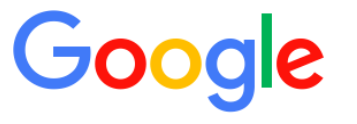 About me
Research
Mentors
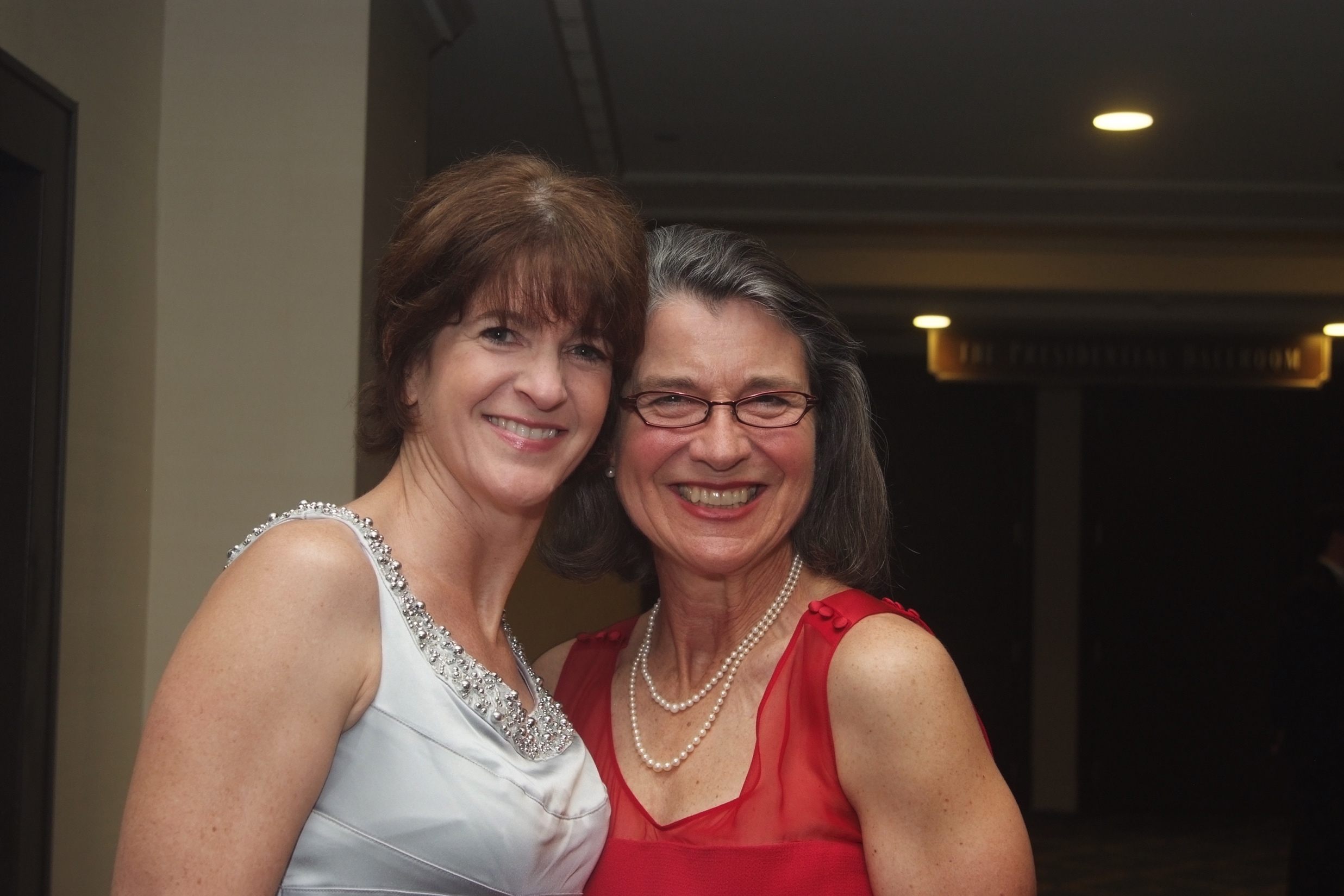 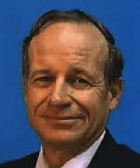 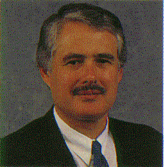 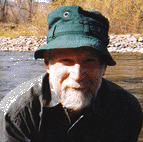 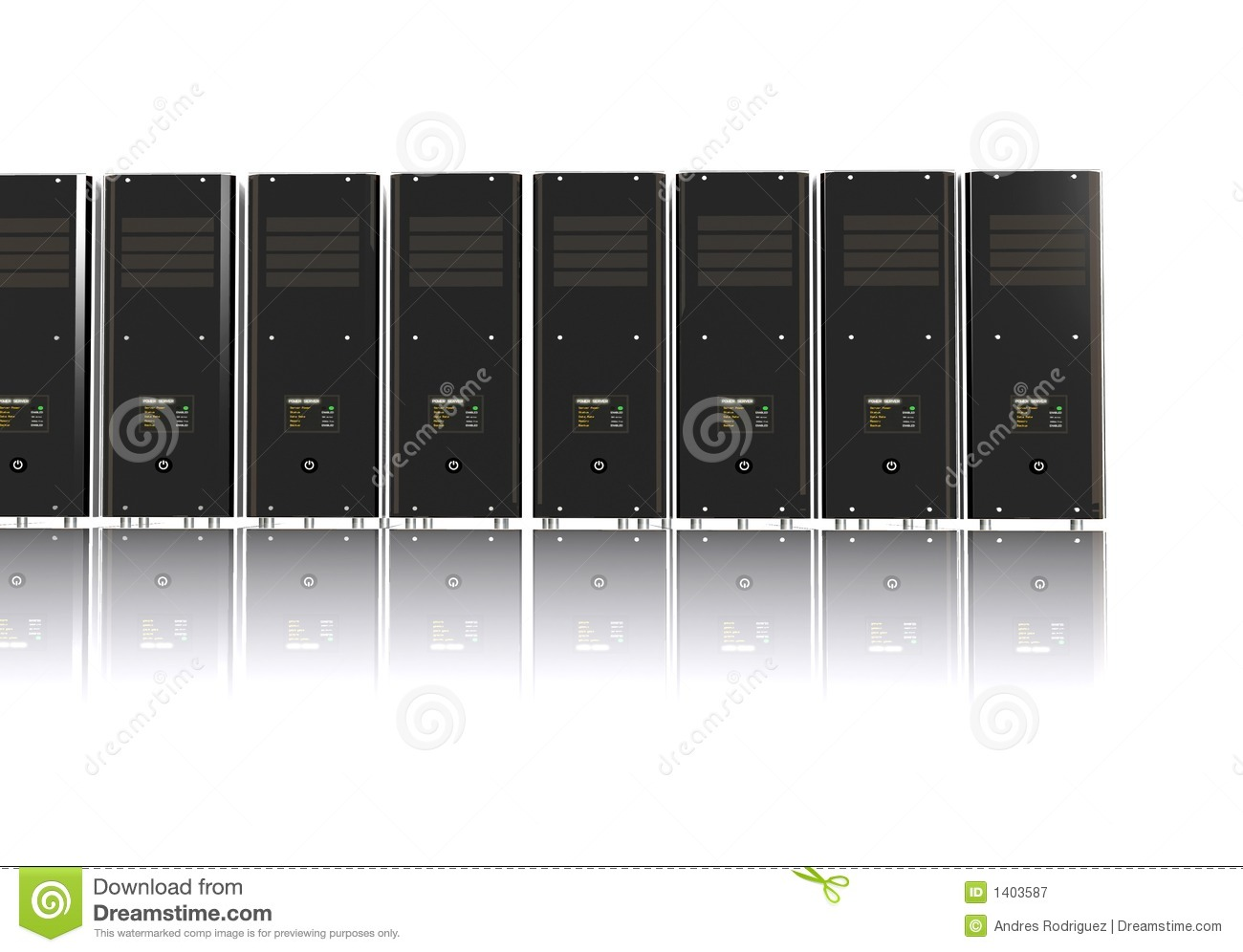 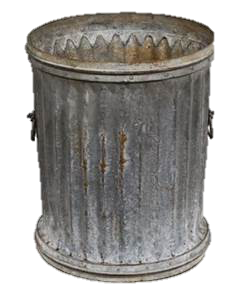 improve the performance, programmability, correctness, security, and energy efficiency of computer systems
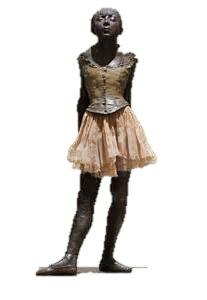 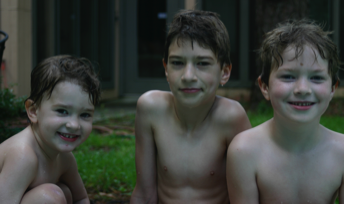 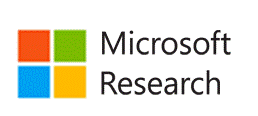 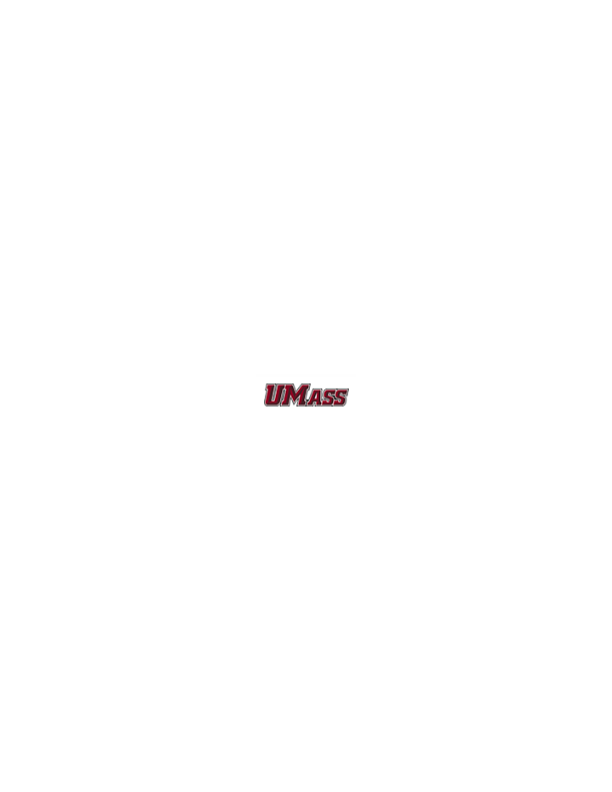 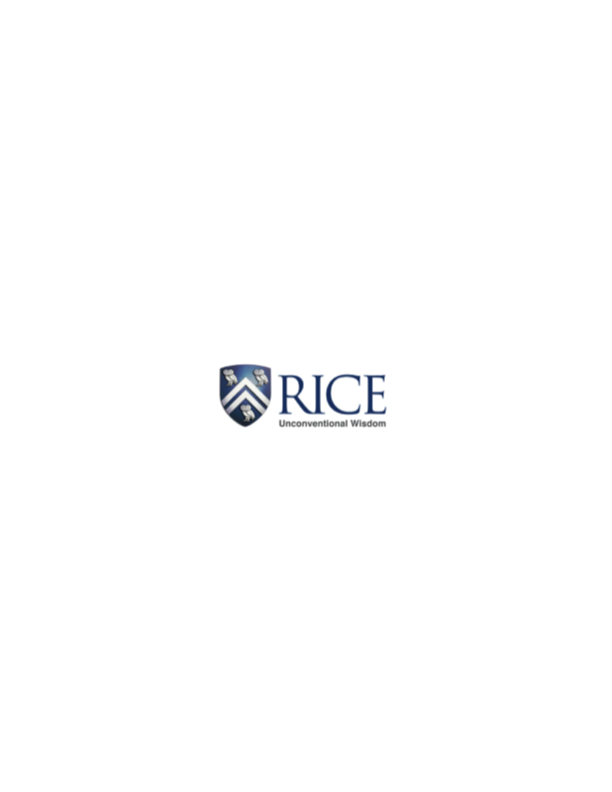 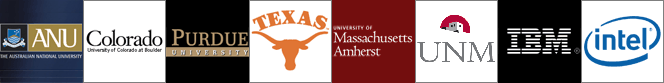 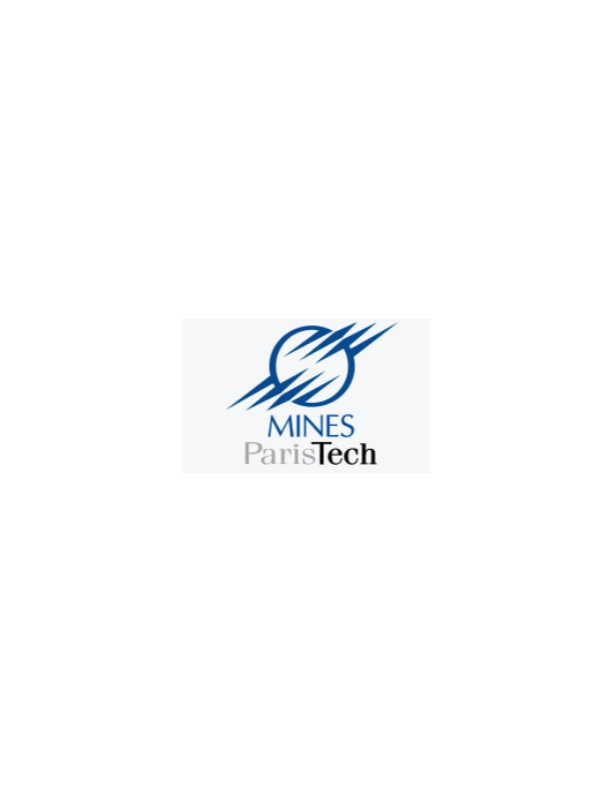 Career
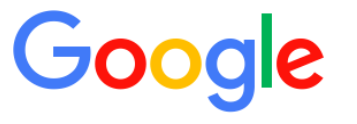 life
Family
[Speaker Notes: Now that you know me a little, a few quick questions for you. Please raise your hand if you are an undergraduate. Graduate student?]
Researchers solve problems& ask questions
3
My undergraduate & graduate research
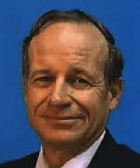 1983   What is the bottleneck in a local area network?

1984   TED A Text EDitor to help Fortran programmers produce correct programs

1992   Interactive and automatic parallelization
Performance
Programmer Tools
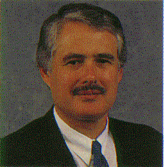 Optimization
4
Programming language researchers
Help people make computers do stuff
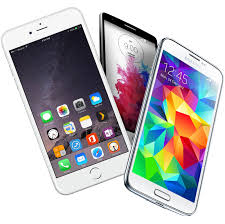 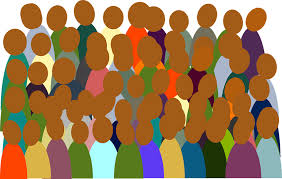 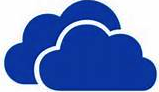 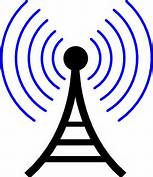 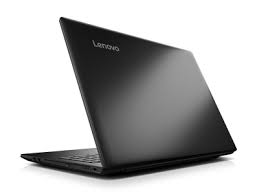 5
Classic topics I
Design programming languages 
Correctness, expressiveness, efficiency
Specify semantics for languages & programs
Prove properties about languages & programs
Programming language implementation
6
Programming languages timeline
https://www.levenez.com/lang/lang.pdf
7
Classic topics II
Compilers & interpreters
map high level to low level languages 
correct, secure, etc.
Finding bugs in programs
Performance of programs
Profiling, benchmarks, measurements
8
Classic topics III
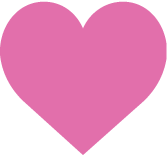 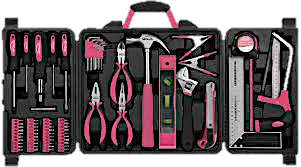 9
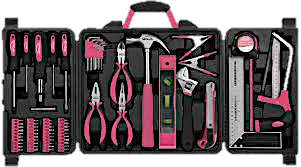 Classic topics III
Tools for programmers, users, & PL researchers
writing programs 
writing programming languages
proving things about programs
compiling & optimizing programs
debugging programs
profiling programs
10
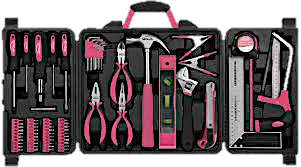 Techniques PL researchers use
Language grammars & tools
Lambda calculus
Type theory
Data flow analysis
Static analysis
Dynamic analysis
Simulation
Proof languages
Model checking
Proof assistants
SMT solvers
Synthesis
11
Applications & Hardware Change
but… they always need a 
programming language and implementation
12
PLDI 06 & 07 Topics Submitted/Accepted
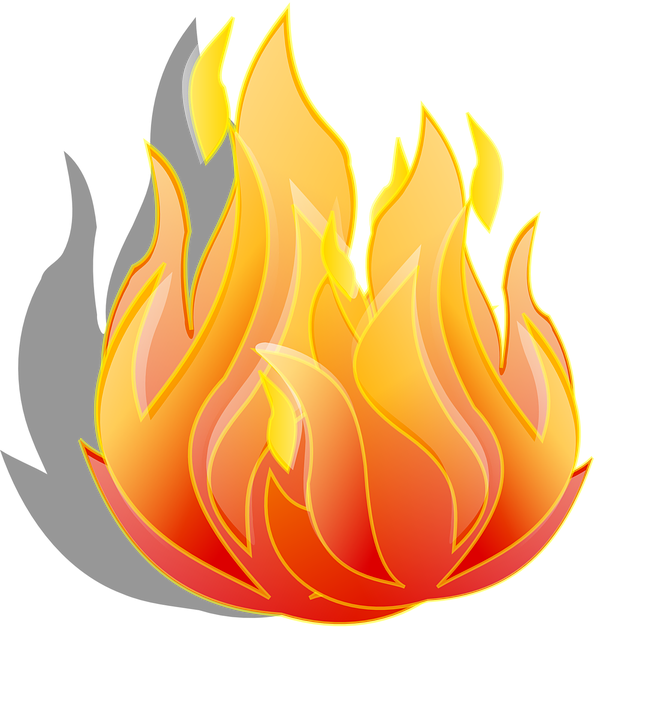 Hot Topics in CS become PL topics
Hardware
Multicore
GPUs, accelerators
Non volatile memory
Big data & streaming
Approximation
Machine learning
Probabilistic programming
Human computation
Spreadsheets as programs
14
Exploring new topics
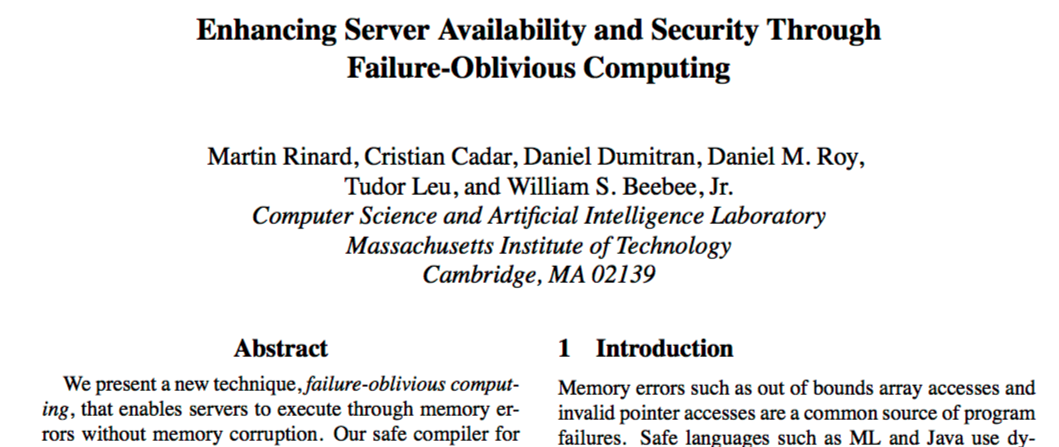 Rejected for 
3 years from 
PL venues
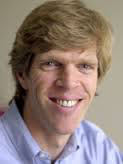 First paper 
	failure oblivious  approximate computing
OSDI 2004
15
Exploring new topics
Rejected next papers for 
3 years from 
PL & ML venues
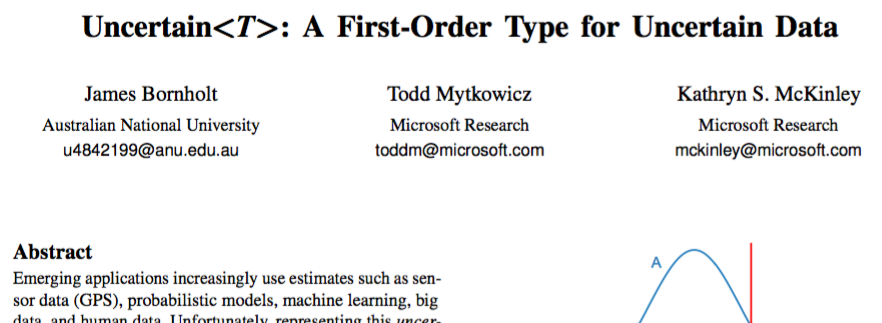 ASPLOS 2014
Two papers 
	probabilistic programming for the rest of us
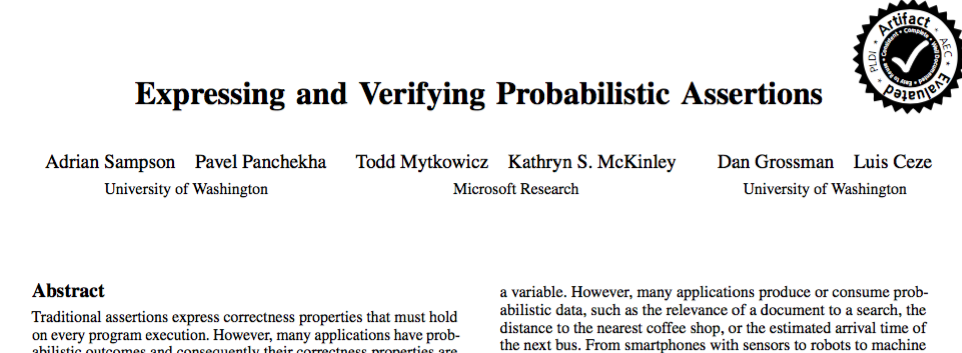 PLDI 2014
16
Sample reviews
… damage the field ....
This is utter nonsense.
It seems heavily based on Uncertain<T>
17
Graduate school is a roller coaster of success and failure
"I have missed more than 9000 shots in my career. I have lost almost 300 games. On 26 occasions I have been entrusted to take the game winning shot... and missed. And I have failed over and over and over again in my life. And that is why I succeed." -- Michael Jordan
18
Learning from Failure and Success
Admitted without funding
Failed my qualifying exams
Research papers accepted
Research papers rejected
Bad teaching reviews
19
Researcher characteristics
thick skin
growth mind set
persistence
20
PL is fundamental to CS
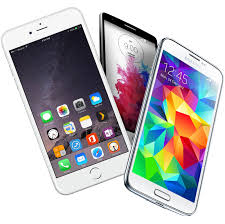 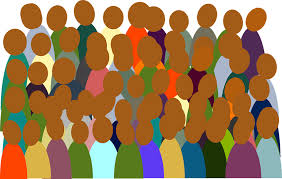 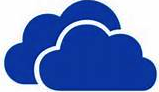 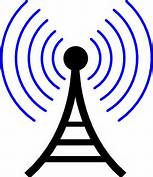 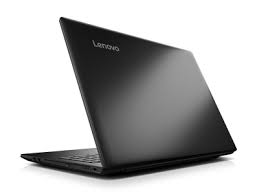 21
Resources
Want to try out research?
	www.cra-w.org
Are you considering graduate school?
	http://conquer.cra.org
Need support in graduate school and beyond?
	www.cra-w.org
22